LESSON 5a  REFERENCE PG SB 78-79
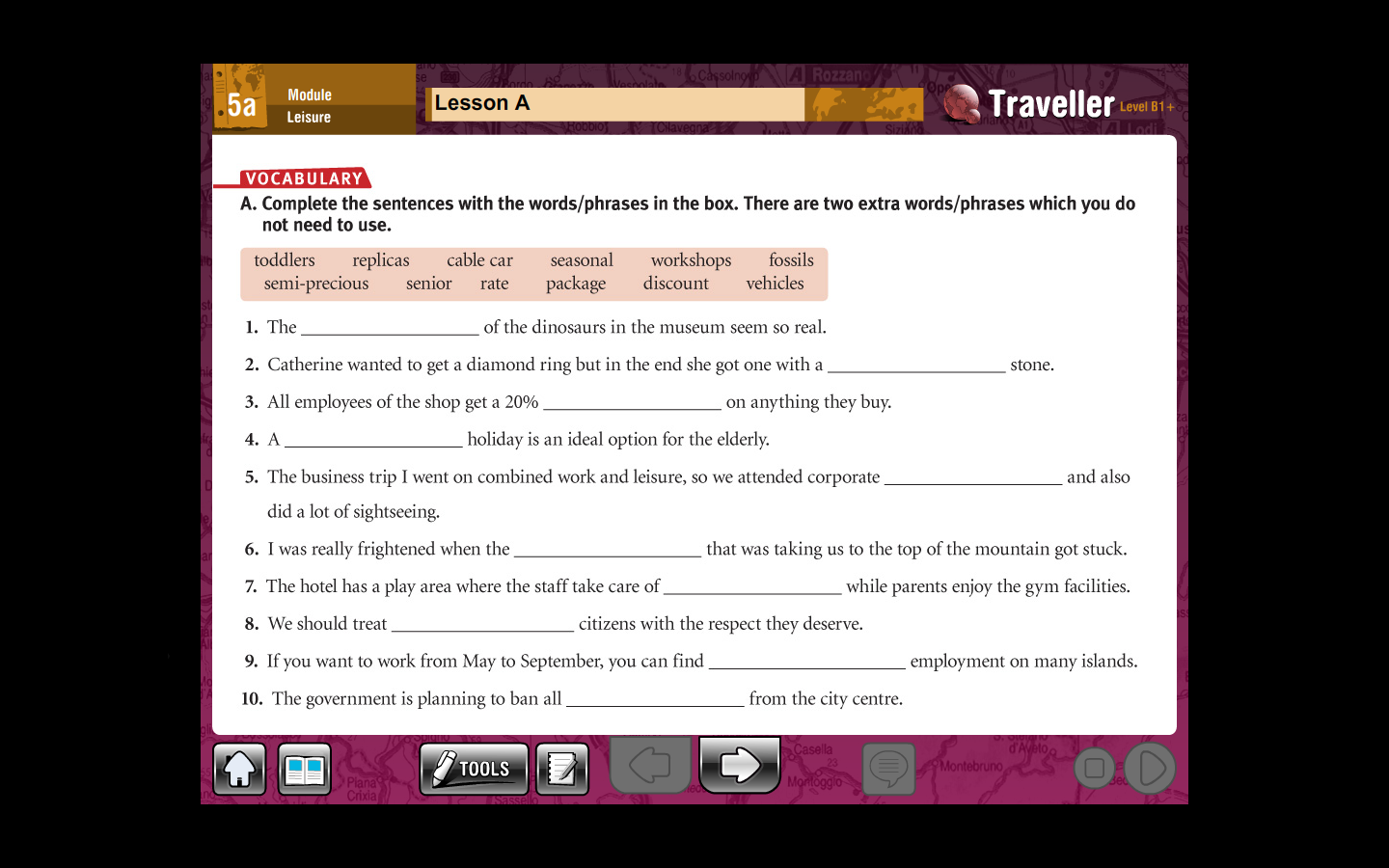 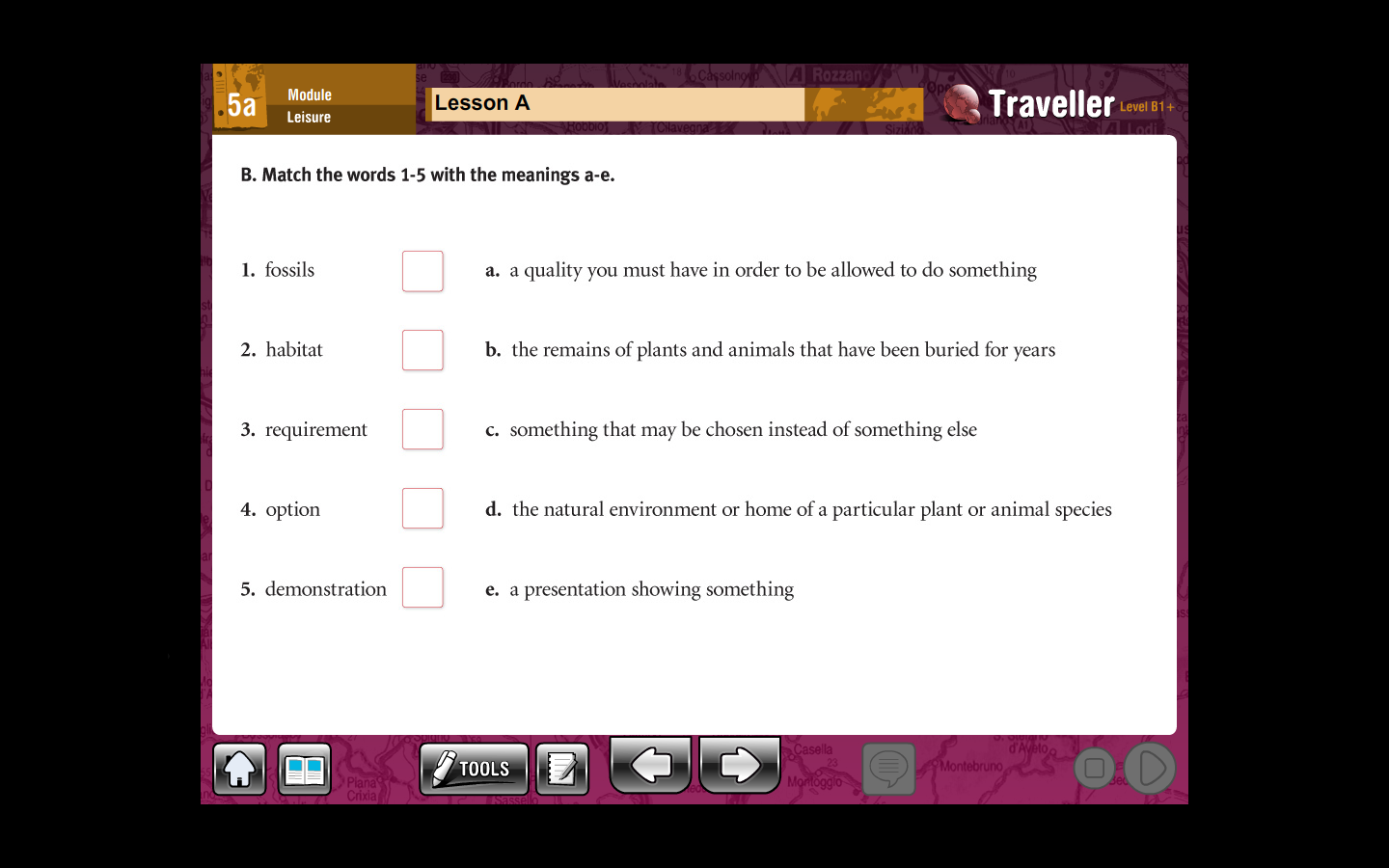 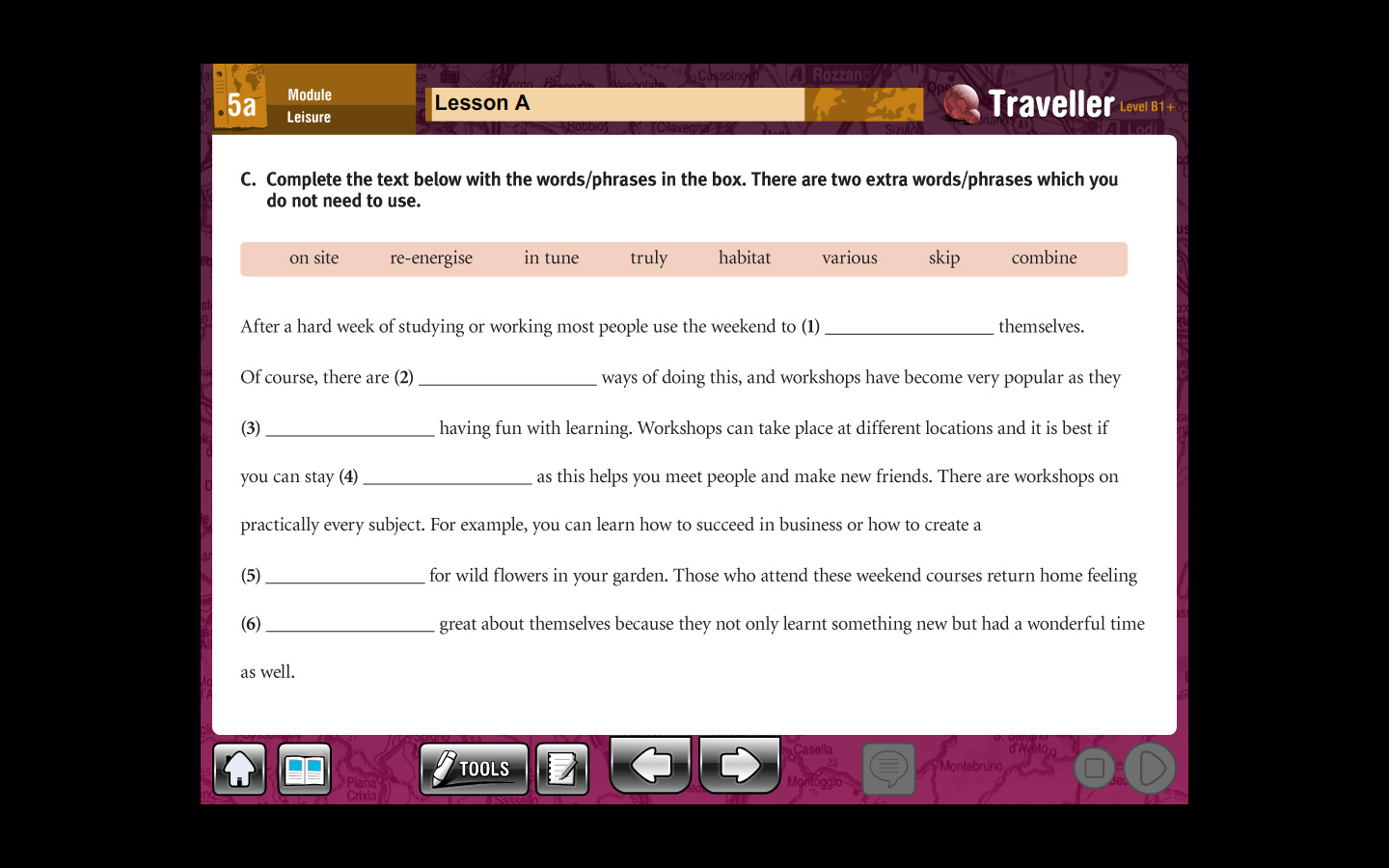 LESSON 5a  REFERENCE PG SB 80-81
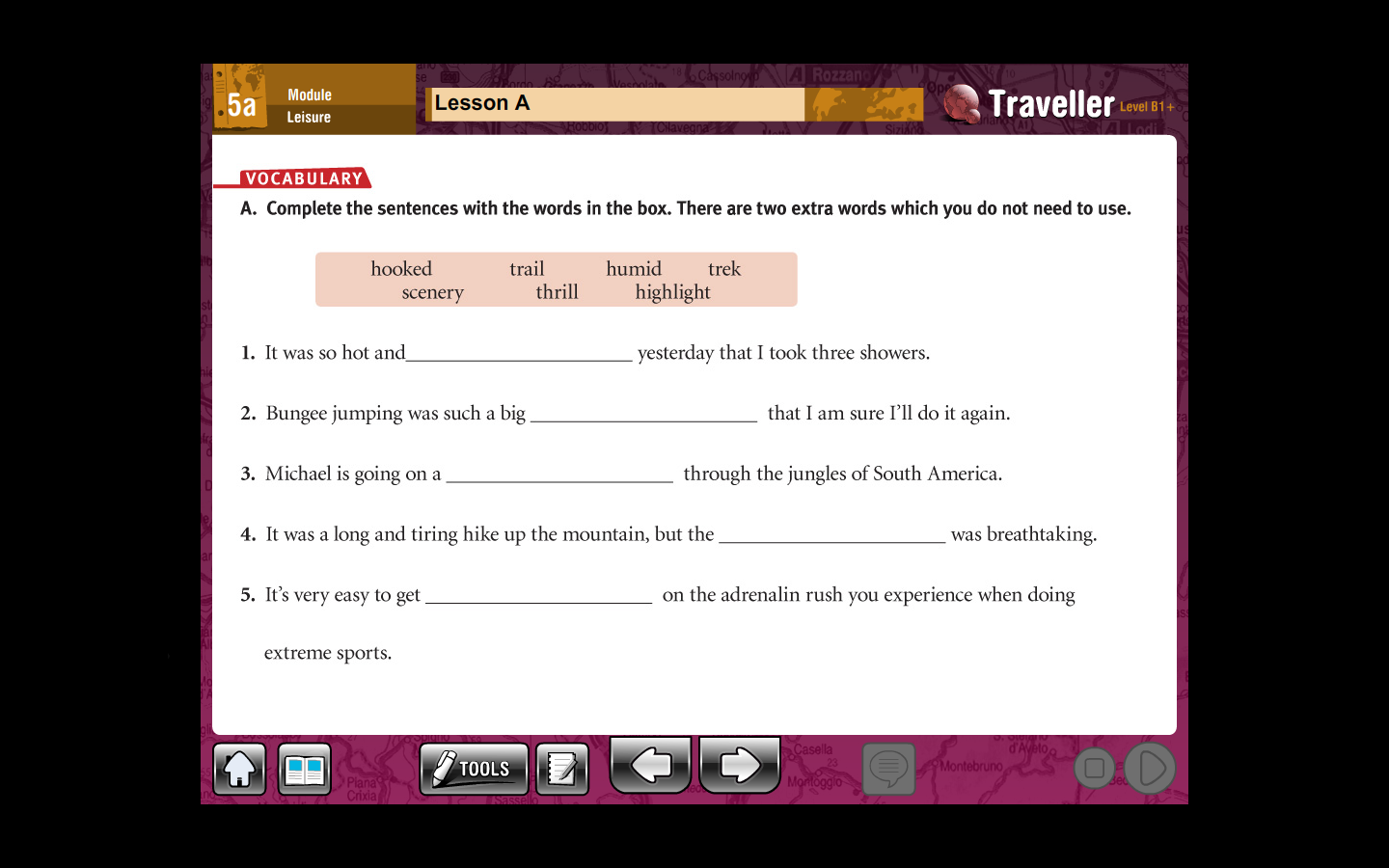 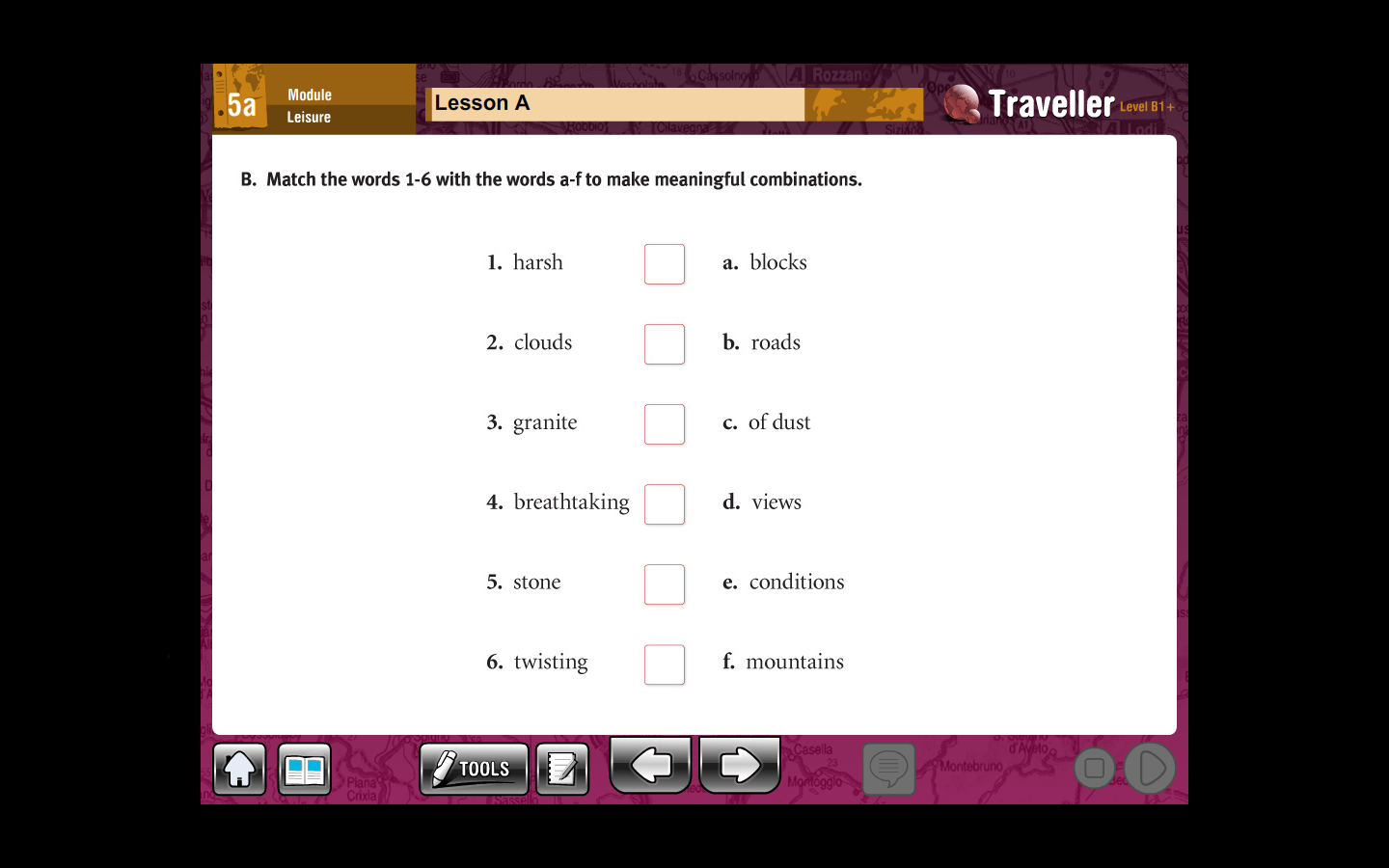 LESSON 5b  REFERENCE PG SB 84-85
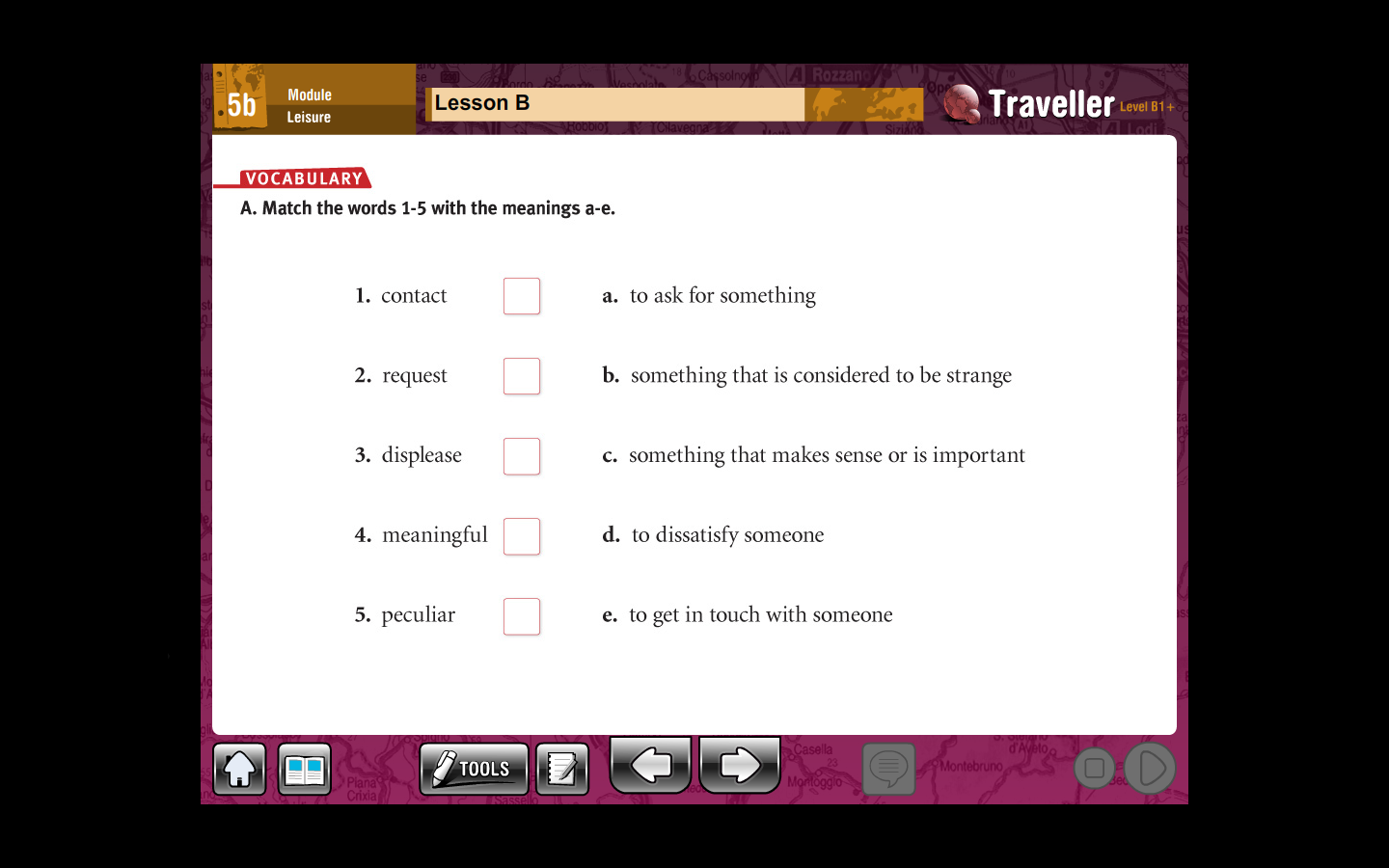 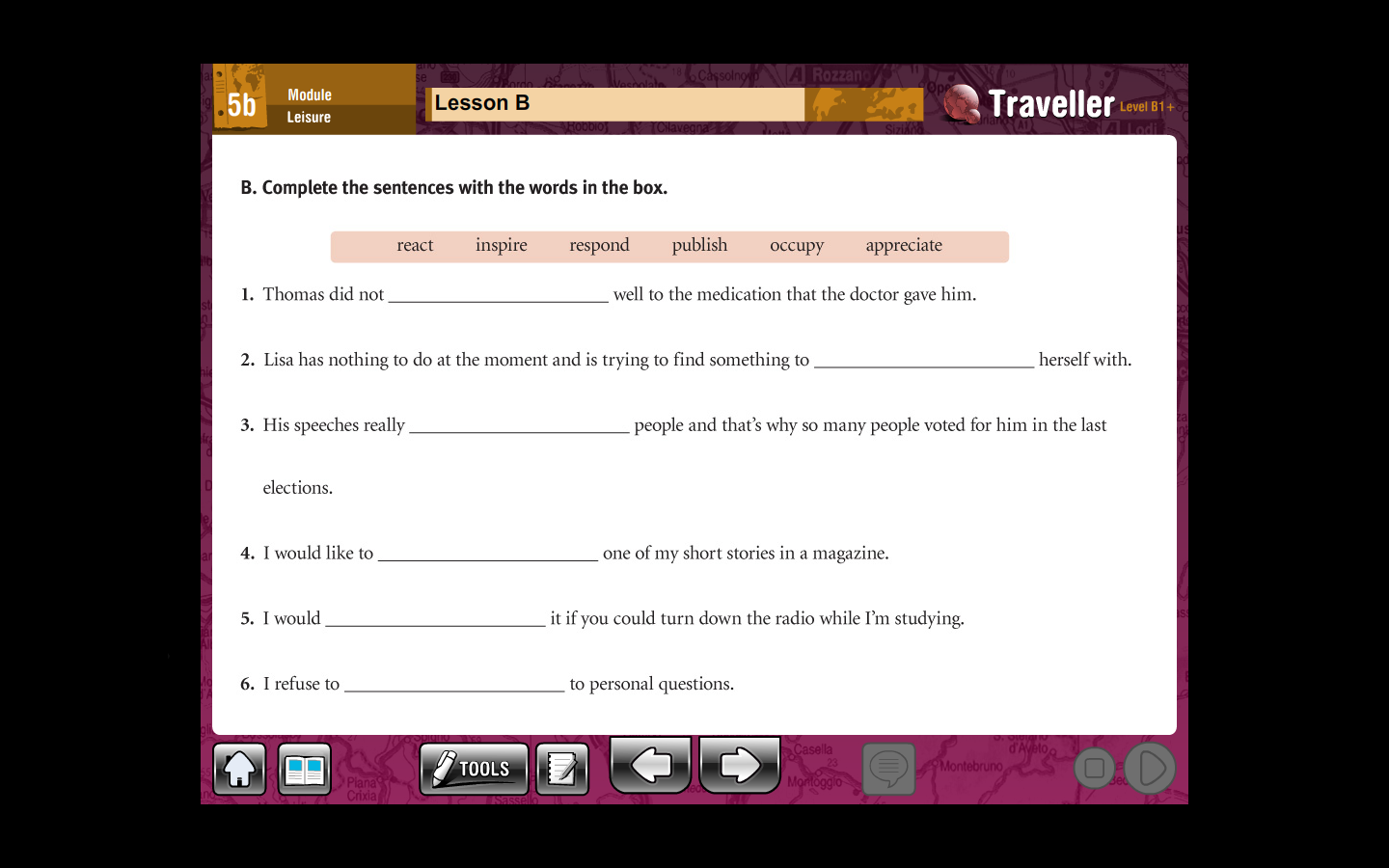 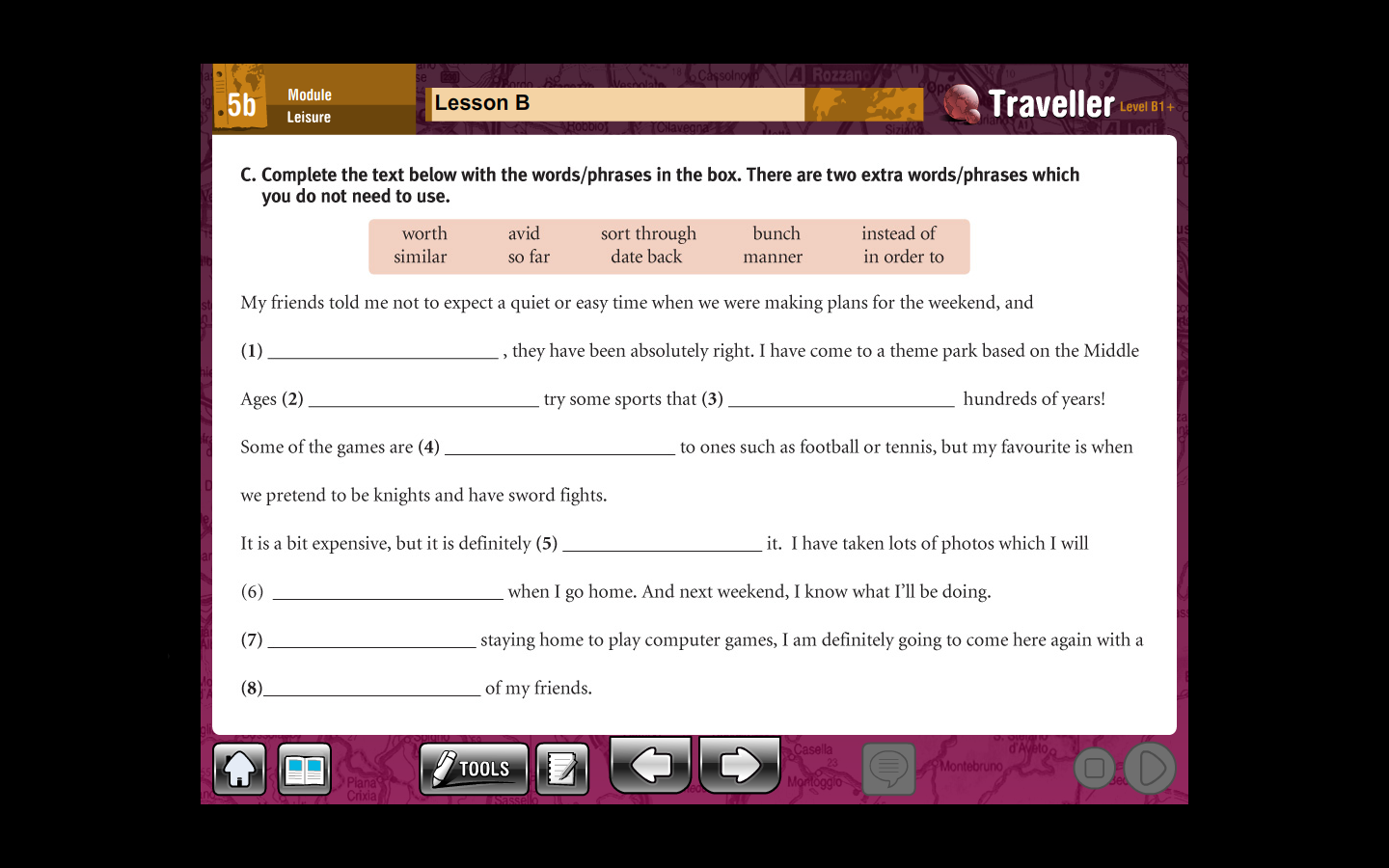 LESSON 5b  REFERENCE PG SB 86-87
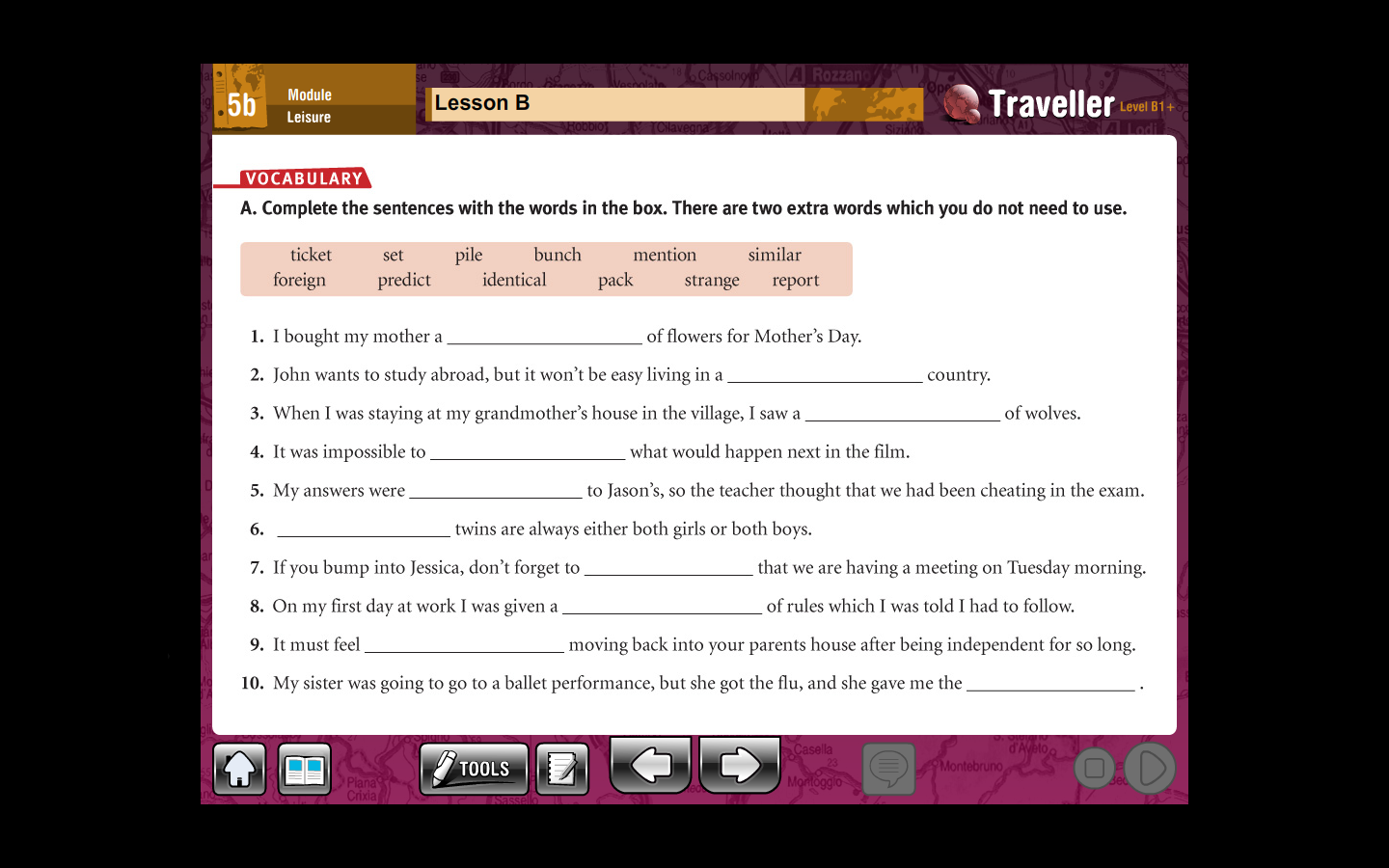 LESSON 5b  REFERENCE PG SB 88-89
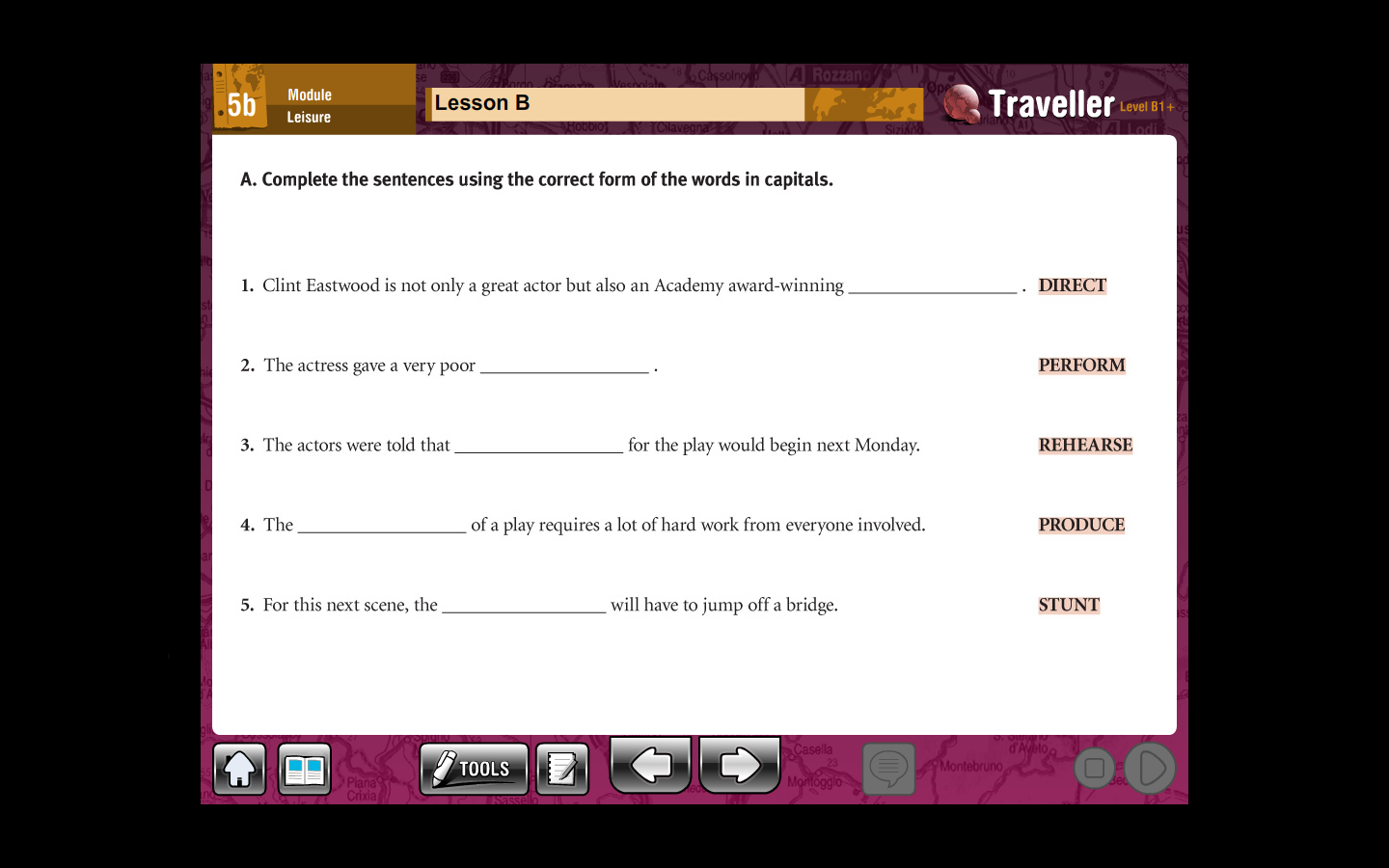 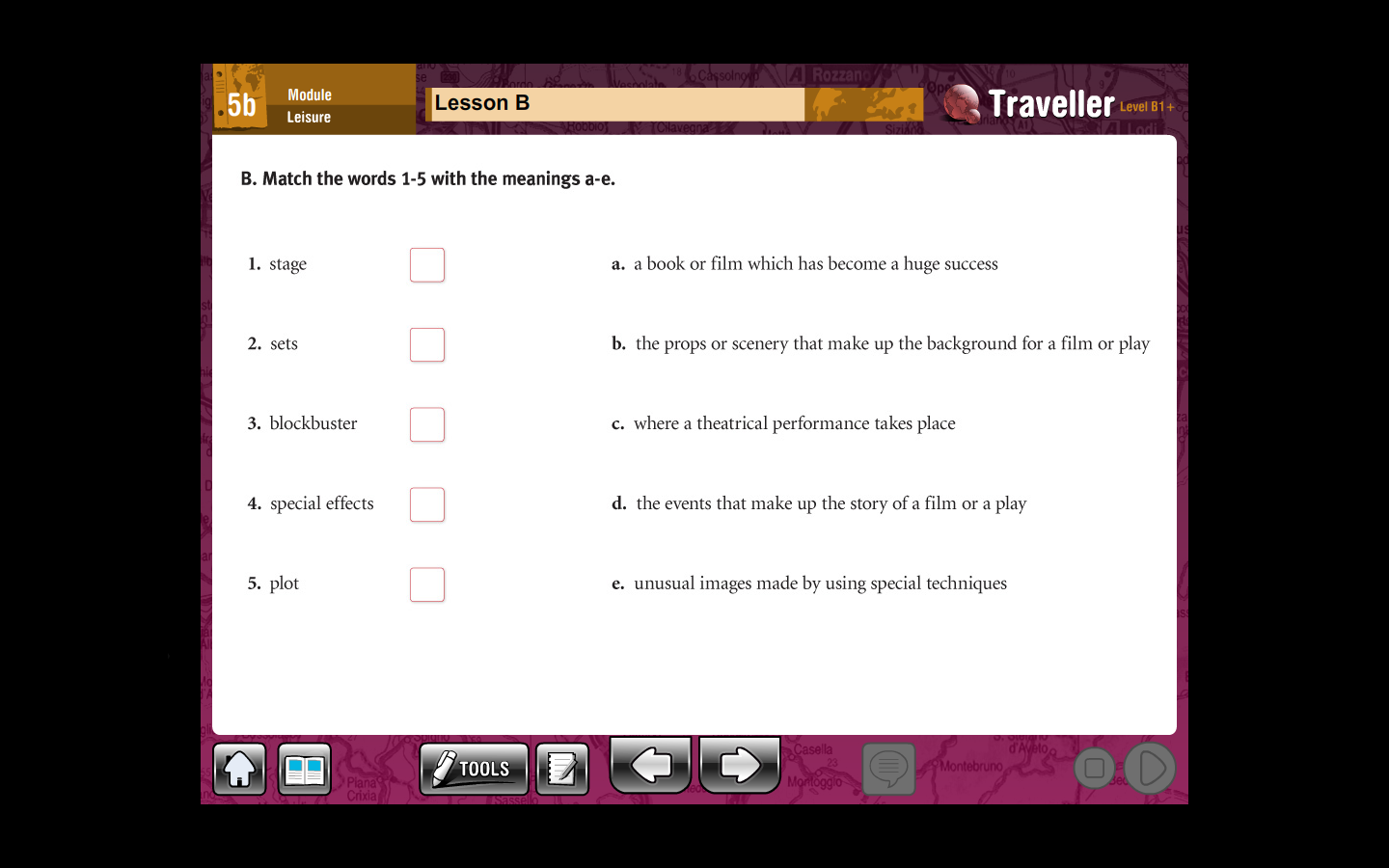 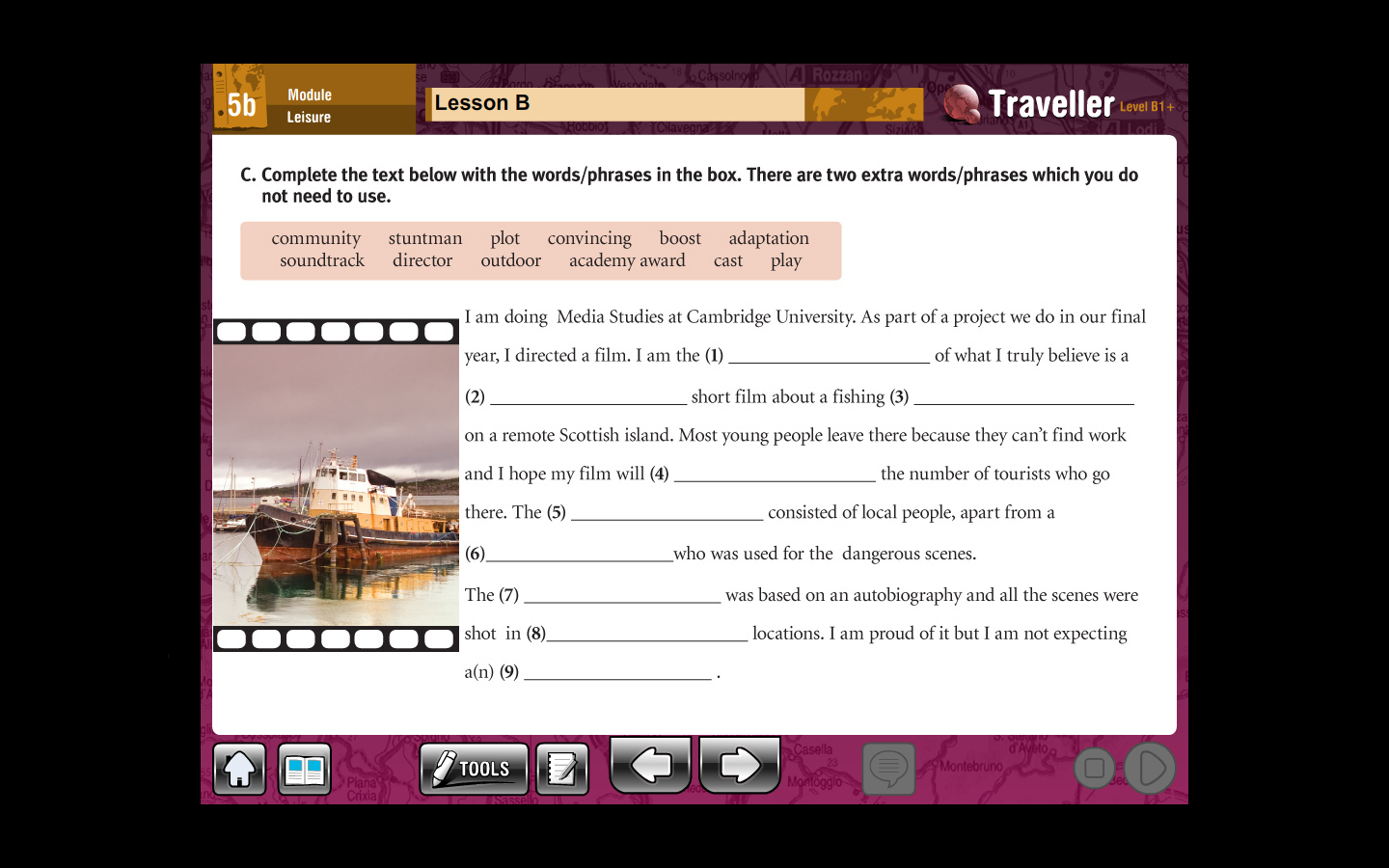